Sprachkrise und Subjektkrise in der Moderne
und Prager deutsche Literatur und Neue Sachlichkeitund Sprachspiele
Sprachskepsis
Allgemeine Sprachskepsis um die Jahrhundertwende: 
	- Rilke: Malte Laurids Brigge
	- Benn: Frühe Gedichte
	- Tagebücher Kafkas
Absenz der Eindeutigkeit
Die Zuordnung  Ding – Wort ist nur eine Sache der Konvention →
Problem: wenn die Konvention nicht funktioniert, jeder versteht etwas anderes, die Worte verlieren ihre Bedeutung
Entfremdungserfahrung
Zu den Worten, die die größten Probleme vorbereiten gehören die Worte: Ich, Individuum, Subjekt
→ Subjektkrise in der Moderne
Sprachkrise – wie funktioniert die Sprache/ alle Systeme, die eine Bedeutung tragen und vermitteln wollen?
Das semiotische 
Dreieck
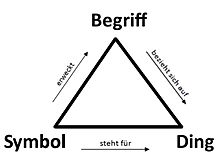 Die Sprachkrise als Bestandteil der Erkenntniskrise
Problem: Absenz der Eindeutigkeit
Hauptdarsteller:
Friedrich Nietzsche: Über Wahrheit und Lüge im aussermoralischen Sinn -  (geschrieben früher, aber erschienen 1903): Sprache ist als subjektive Erkenntnisform für die Unerkennbarkeit der Wahrheit verantwortlich – wir wissen um die Dinge selbst, aber sie sind in der Sprache unfasslich…Was ist also Wahrheit? Ein bewegliches Heer von Metaphern, Metonymien, Anthropomorphismen kurz eine Summe von menschlichen Relationen .... Illusionen, von denen man vergessen hat, dass sie welche sind.“
Sprachskepsis und Identitätskrise
Fritz Mauthner (1892 in Hořice – 1929, Meersburg): „Das Gedächtnis ist eine Tatsache des Bewußtseins und das Bewußtsein ist für uns nur als Gedächtnis eine Tatsache. Man könnte mit diesen Worten noch weiter jonglieren und würde doch nicht einmal in dem skeptischen Sinne der Sprachkritik zu einer festen Definition der beiden Begriffe gelangen. Wir ahnen jedoch, daß eine durch Selbstbeobachtung ermittelte Tatsache des Bewußtseins nicht das Abstraktum Gedächtnis ist, sondern nur die Reihe einzelner Erinnerungsbilder; wir ahnen, daß das Wort Bewußtsein eigentlich nichts anderes bedeutet als den Zusammenhang der Erinnerungsbilder.“
Prager deutsche Literatur- zwischen den Weltkriegen
Franz Kafka (1883-1924)
Das Urteil (1913)
Die Verwandlung (1915)
Brief an den Vater (1919)
Der Prozess (1925)
Das Schloss (1926)
Der Verschollene / Amerika (1927)
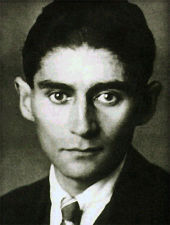 Prager deutsche Literatur- um die Jahrhundertwende und zwischen den Weltkriegen
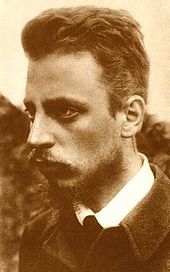 Rainer Maria Rilke (1875-1926)
Larenopfer (1895)
Das Stundenbuch (1905)
Duineser Elegien (1923)
Sonette an Orpheus (1923)
Die Aufzeichnungen des Malte Laurids Brigge (1910)
Rilke : Gazella dorcas (1907)
Verzauberte: wie kann der Einklang zweiererwählter Worte je den Reim erreichen,der in dir kommt und geht, wie auf ein Zeichen.Aus deiner Stirne steigen Laub und Leier,und alles Deine geht schon im Vergleichdurch Liebeslieder, deren Worte, weichwie Rosenblätter, dem, der nicht mehr liest,sich auf die Augen legen, die er schließt:um dich zu sehen: hingetragen, alswäre mit Sprüngen jeder Lauf geladenund schüsse nur nicht ab, solang der Halsdas Haupt ins Horchen hält: wie wenn beim Badenim Wald die Badende sich unterbricht:den Waldsee im gewendeten Gesicht.
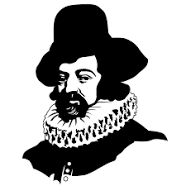 Zu Chandos-Brief
- Warum an Francis Bacon? Bacons Idolen-Lehre und seine Erkenntniskritik:
	idola fori – sterotypisierte Begriffe
Spiel der Uneigentlichkeit
Wie zeigt sich die Sprachkrise der Moderne in diesem Text?
Subjektkrise in diesem Text?
Subjektkrise in der Moderne
Anknüpfung an  an und Kritik von Descartes´ Subjekt–Vorstellung
Noch in der Sprachebene - Problematik der Bezeichnungen:
Individuum – etwas, was nicht geteilt werden kann
Subjekt – etwas, was unter den Veränderungen als das Beständige bleibt (Descartes), auf dem alles geschieht
In der Subjektkrise: Pluralität und Fragmentarität des Ich (Dividuum), sein ständiges Wechsel, seine Beweglichkeit
„Nur wer sich verwandelt, bleibt mit mir verwandt.“ Morgenstern
Relativität der Erkenntnis – hängt vom Betrachter ab (E. Mach)
Ernst Mach – Subjekt und die Möglichkeit der Selbsterkennntnis
Hesse: Kurzgefasster Lebenslauf
Wie überwindet Hesse die Fragmentarität des Subjekts in seiner Selbsterkenntnis?
Wie wird das Fragmentarische des Ichs ausgedrückt?
Wie ist die Beziehung vom Autor und Werk in diesem Text Hesses?
Hesses Autobiographie und die Regeln des Genres?
Intertextuelle Hinweise…
Wie ist die Geburt und der Tod des Ichs dargestellt?
Wie ist die Beziehung des Ichs zum Schreiben (Dichten)?
Wie steht das Ich zur Wirklichkeit?
Goethe: Dichtung und Wahrheit
Am 28sten August 1749, Mittags mit dem Glockenschlage zwölf, kam ich in Frankfurt am Main auf die Welt. Die Konstellation war glücklich: die Sonne stand im Zeichen der Jungfrau und kulminierte für den Tag; Jupiter und Venus blickten sie freundlich an, Merkur nicht widerwärtig, Saturn und Mars verhielten sich gleichgültig; nur der Mond, der soeben voll ward, übte die Kraft seines Gegenscheins um so mehr, als zugleich seine Planetenstunde eingetreten war. Er widersetzte sich daher meiner Geburt, die nicht eher erfolgen konnte, als bis diese Stunde vorübergegangen.
Lektüre für das nächste Seminar
Franz Kafka: Beim Bau der chinesischen Mauer
Fragen:
Wie zeigt sich das Fragmentarische in dieser Erzählung?
Ist hier das Fragment bezogen auf die Erkenntnis, auf die Kommunikation oder auf die Subjekte?
Inwiefern scheint diese Erzählung real (wirklichkeitsbezogen) zu sein und inwiefern zeigt sich ihre Fiktionalität?